Штучні волокна
Виконала
Учениця 11-А класу
ХЗОШ №168
Бєлікова Юлія
Штучні волокна — волокна, які одержують з продуктів хімічної переробки природних полімерів.
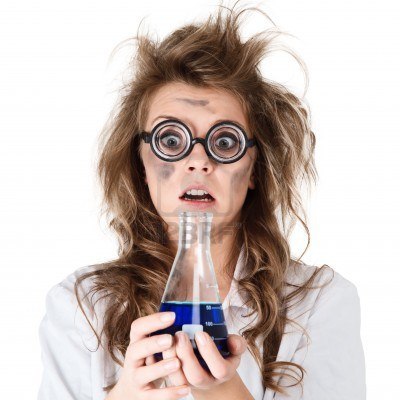 Хімічна промисловість виробляє такі штучні волокна:
Ацетатне волокно – це волокно ацетилцелюлозне, в якому 74-92 відсотки гідроксильних груп є ацетильованими
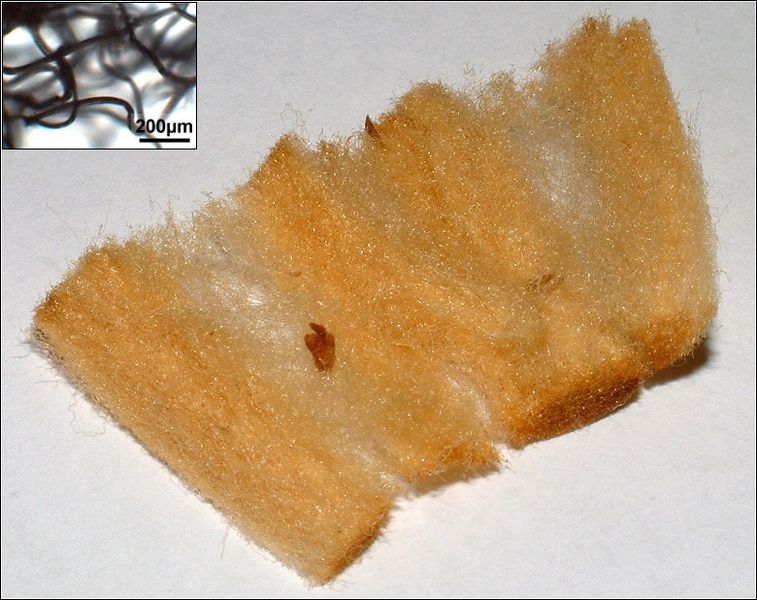 Ацетатне волокно широко використовується для виготовлення фільтрувальної тканини
Купро (cupro) (Мідно-аміачне волокно) – це регенероване целюлозне волокно, отримують в результаті мідноаміачного процессу
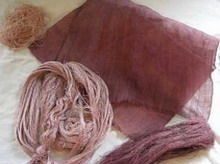 Альгінат (alginate) – дане волокно отримують із солей металу альгінової кислоти
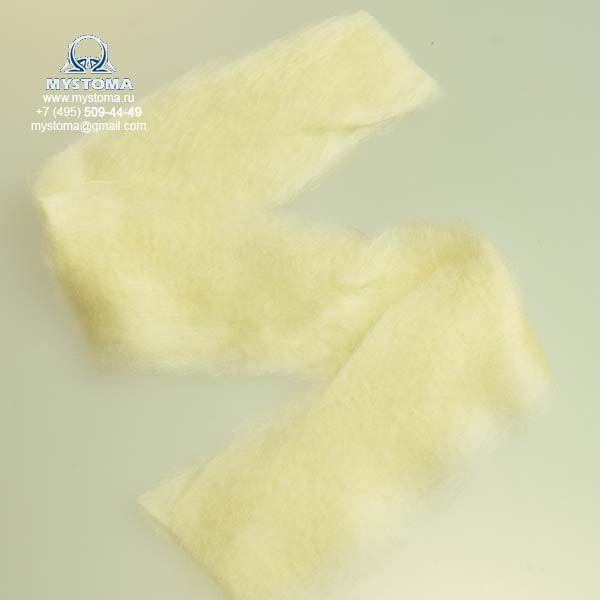 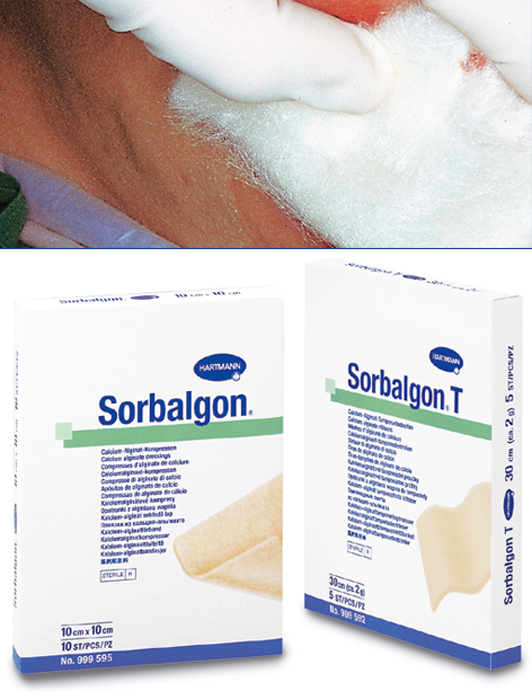 Модал (modal) – дане регенероване целюлозне волокно отримують в результаті модифікованого віскозного процессу
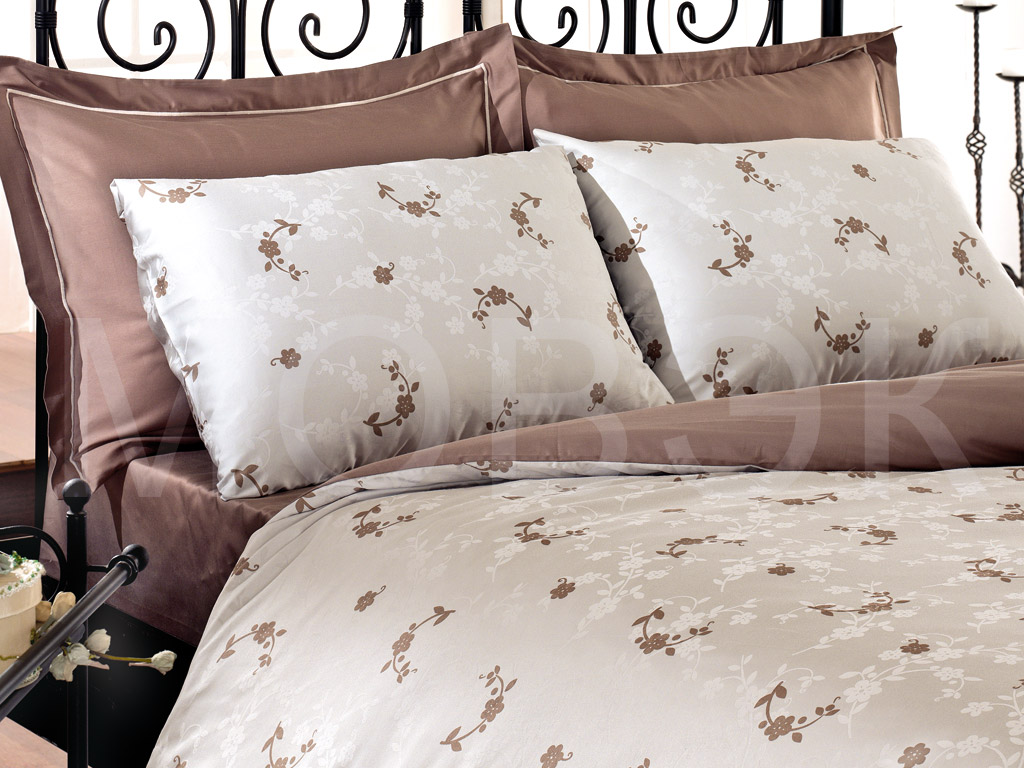 Використовується в тканинах для виробництва постільної білизни, рушників, панчішно-шкарпеткових виробів, домашнього і високотехнологічного спортивного одягу та іншої текстильної продукції.
Протеїн (protein) – це волокно отримують з натуральних протеїнових речовин, що регенеровані і стабілізовані за допомогою дії хімічних агентів
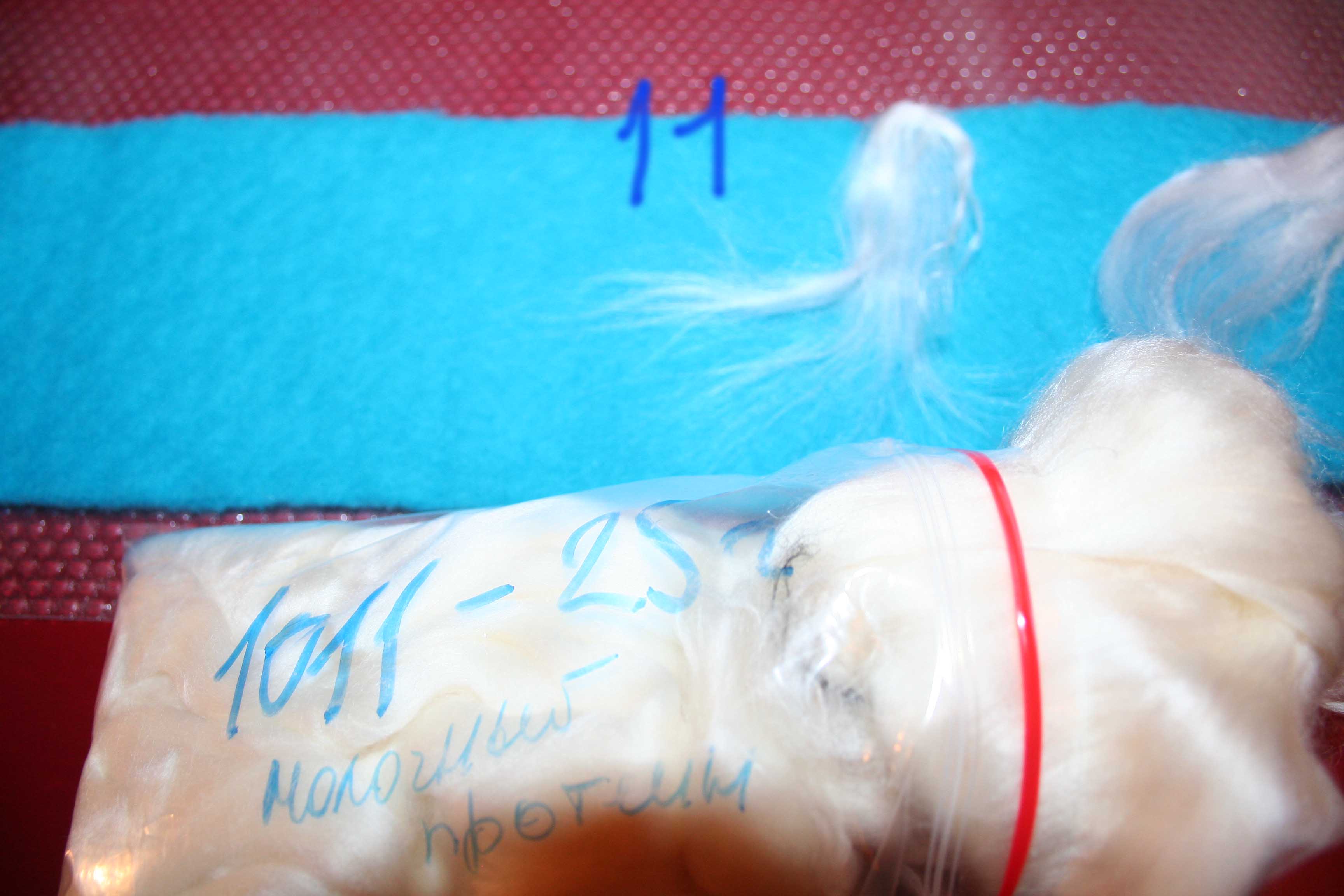 Триацетат (triacetate) – це целюлозне ацетатне волокно, в якому не менш як 92 відсотки гідроксильних груп ацетильовані
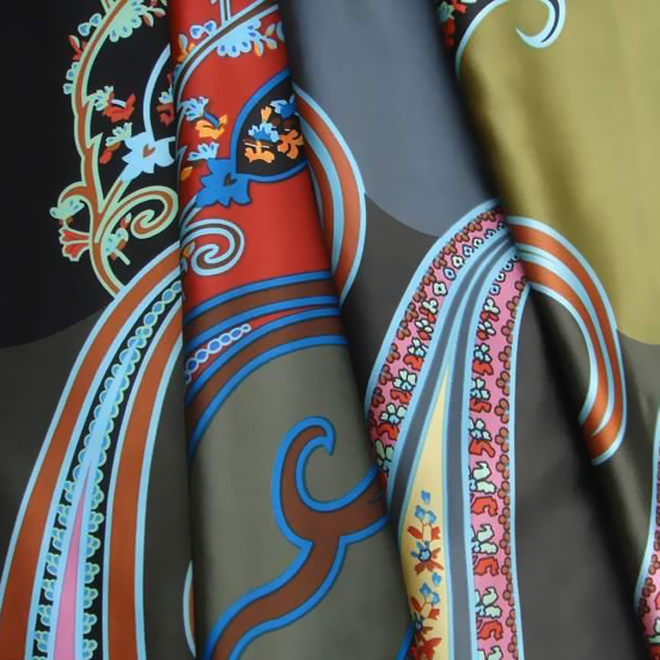 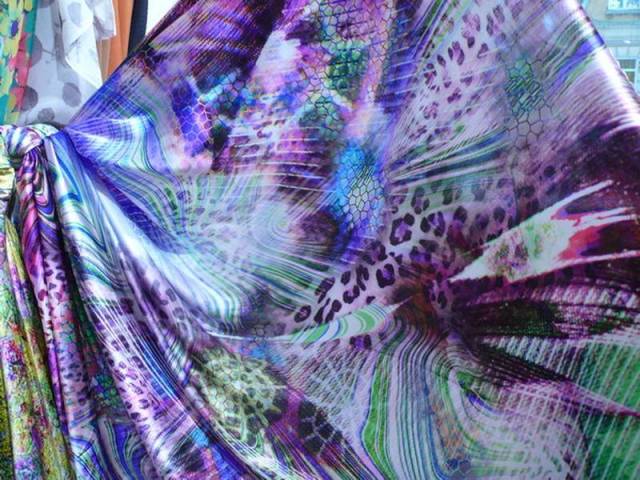 Віскозне волокно (viscose) – це регенероване целюлозне волокно, яке отримують в результаті віскозного процесу
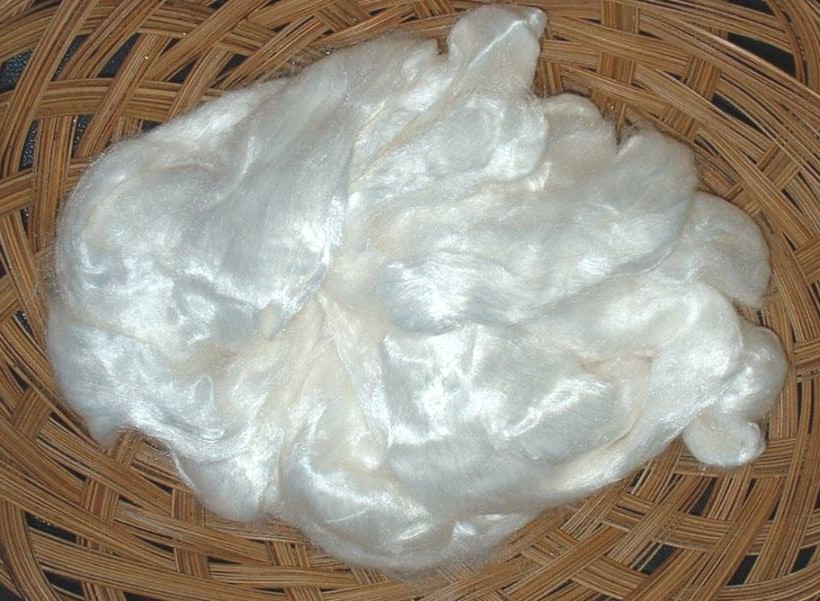 Віскозне волокно додають до синтетичним волокнам для поліпшення санітарно-гігієнічних властивостей виробів
Дякуємо за увагу!